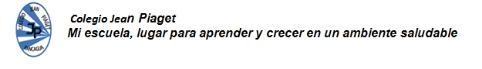 PLANIFICACIÓN PARA EL AUTOAPRENDIZAJE                     SEMANA 19  DEL   03  AL  07   DE JULIO 2020
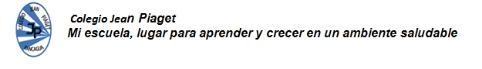 Recomendaciones
Recuerda que no es necesario imprimir este power  point.Recuerda que tu reporte es el ticket de salida, las otras actividades deben quedar registradas en el cuaderno o el libro.Te invito a participar de las clases virtuales
Antes de comenzar
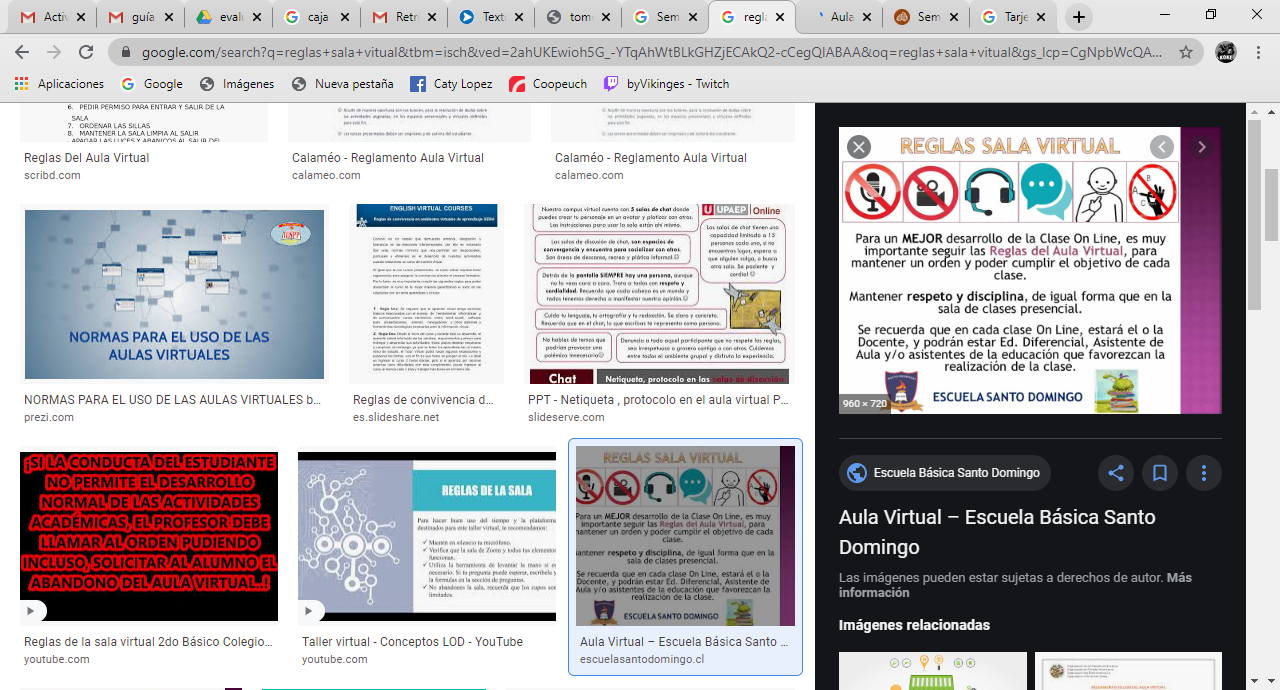 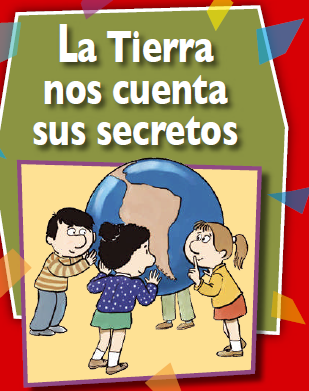 ¿De qué crees  se tratará la clase de hoy?
¿ Qué secretos nos querrá contar la tierra?
¿ Qué crees tú  le pasa a la tierra cuando está triste, cuando se enferma, cuando se enoja o cuando está alegre?
¿Qué haces tú cuando estás enojado?
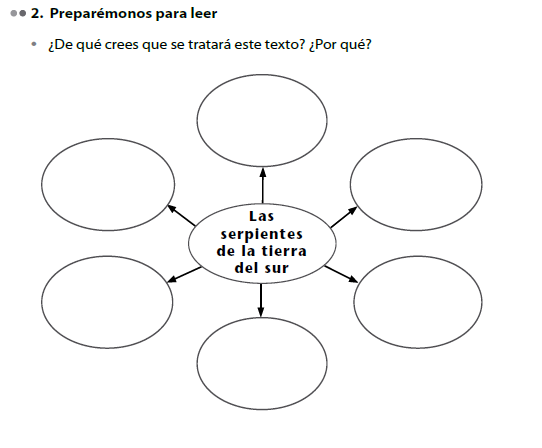 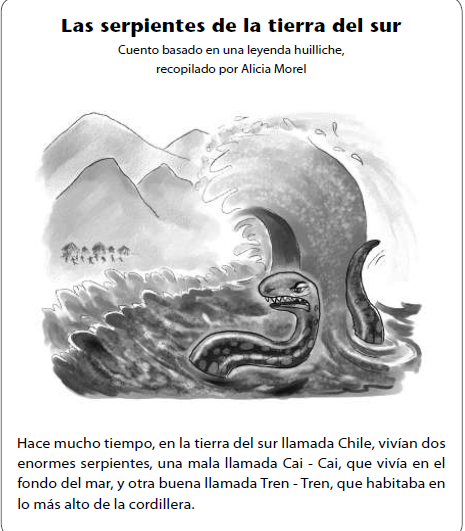 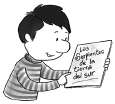 ¡Ayúdame a leer en voz alta!
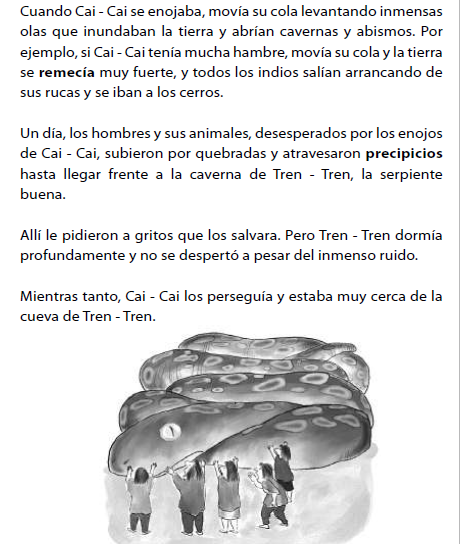 ¿Cómo despertar a Tren - Tren? 
¿Qué se les ocurre a ustedes?
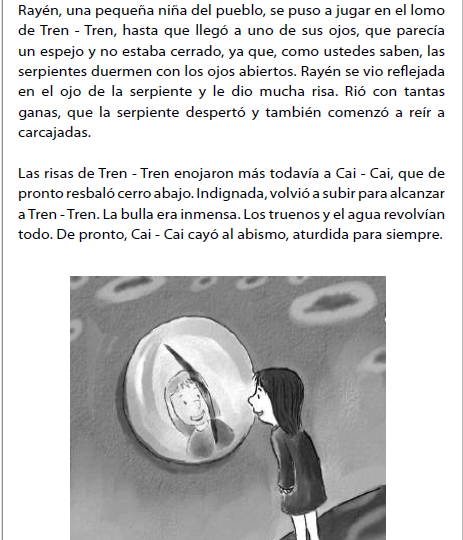 Veamos lo que pasó…
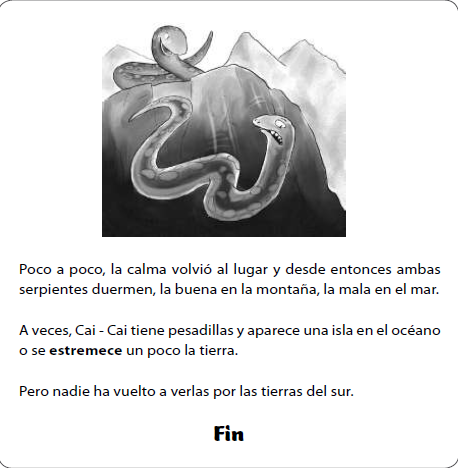 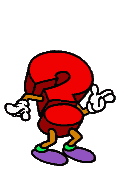 Vamos a responder las siguientes preguntas
1)- Según el texto leído, ¿A qué lugar se llama “la tierra del sur”?
2)-Según el texto, ¿Cuándo se mueve la tierra?
3)- ¿Cómo habrías despertado tú a la serpiente Tren - Tren?
4)- ¿Qué crees  significan las palabras: remecía, precipicios, océano, estremece?  Comenta con tus compañeros y compañeras
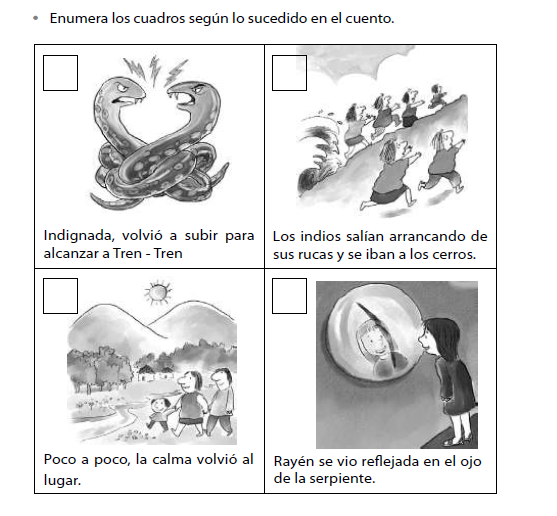 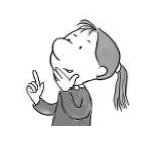 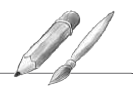 Imagina el lugar donde ocurre el relato y luego dibújalo en tu cuaderno.
Ponle un nombre a tu dibujo.
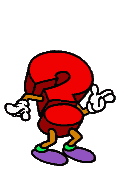 Ticket de salida responde en tu cuaderno
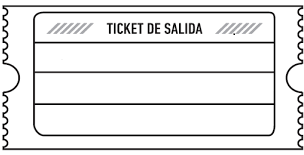 1- ¿Cuáles eran los nombres de las serpiente del cuento  ?
2- ¿ Qué pasaba cuando la serpiente Cai Cai se enojaba?
3- ¿ Cuándo Cai Cai tiene pesadillas a que se refiere a la expresión se estremece un poco la tierra?
¡Felicitaciones !
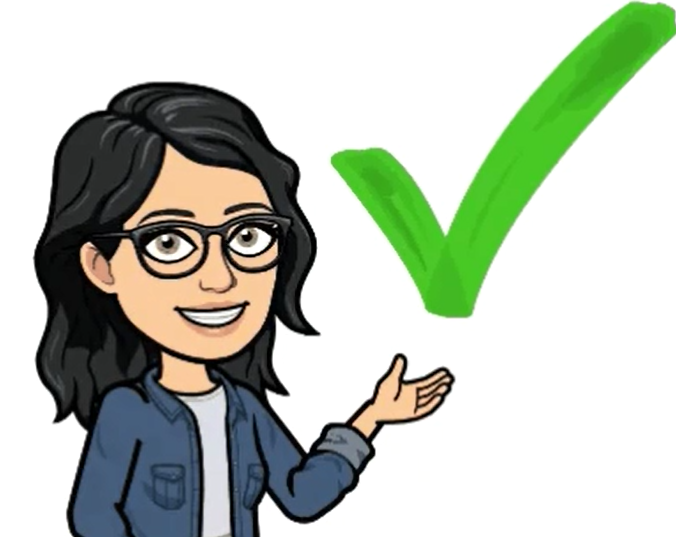 Muy buen trabajo !!!!!! No olvides enviar tu ticket de salida .